Figure 1. Examples of the WM task (WM: upper row) and the control task (Cont: lower row). The upper row requires a “no” ...
Cereb Cortex, Volume 20, Issue 5, May 2010, Pages 1037–1045, https://doi.org/10.1093/cercor/bhp163
The content of this slide may be subject to copyright: please see the slide notes for details.
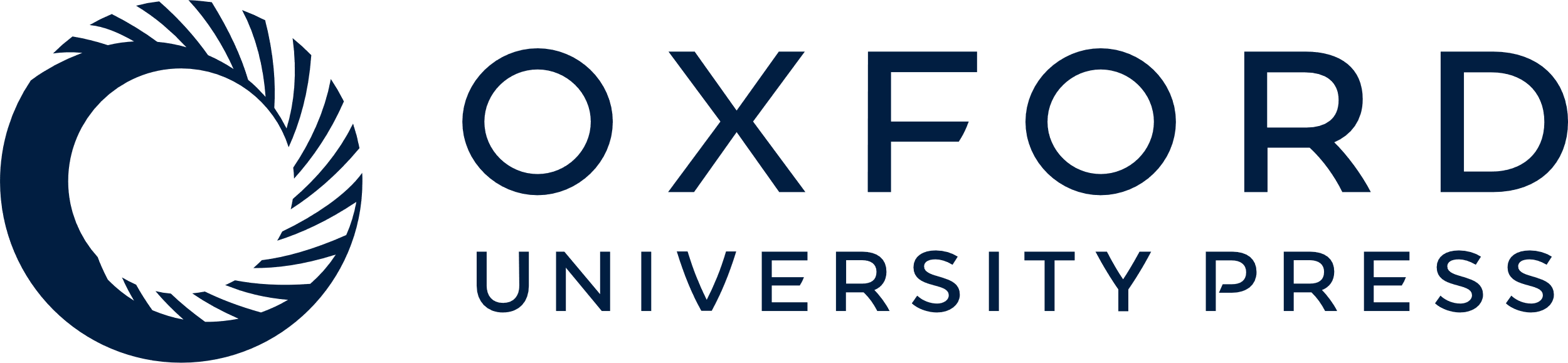 [Speaker Notes: Figure 1. Examples of the WM task (WM: upper row) and the control task (Cont: lower row). The upper row requires a “no” response, and the lower row requires a “left” response. The trial phases and their durations are shown at the top.


Unless provided in the caption above, the following copyright applies to the content of this slide: © The Author 2009. Published by Oxford University Press. All rights reserved. For permissions, please e-mail: journals.permissions@oxfordjournals.org]